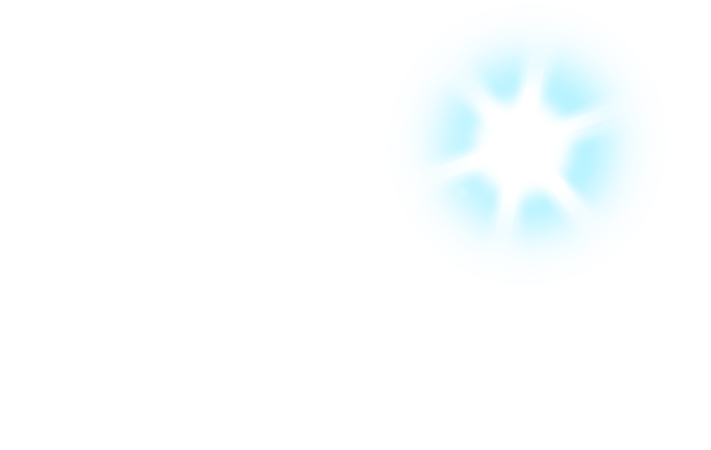 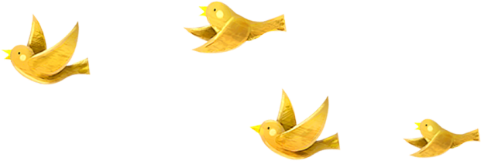 Trường TH Lê Dật

Môn: Tiếng Việt
Bài 5: Tiếng vọng của núi

GV: Triệu Thị Diễn
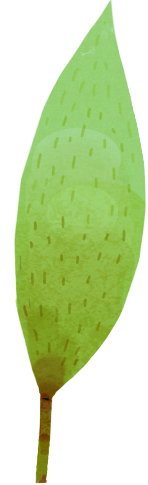 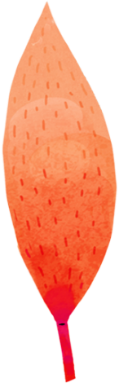 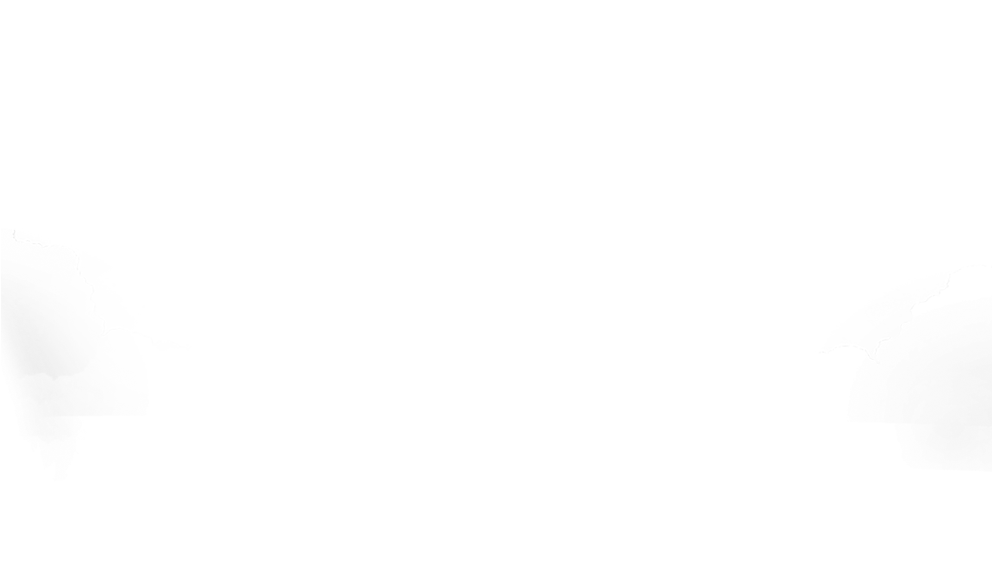 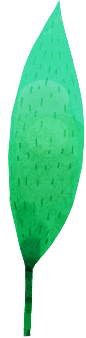 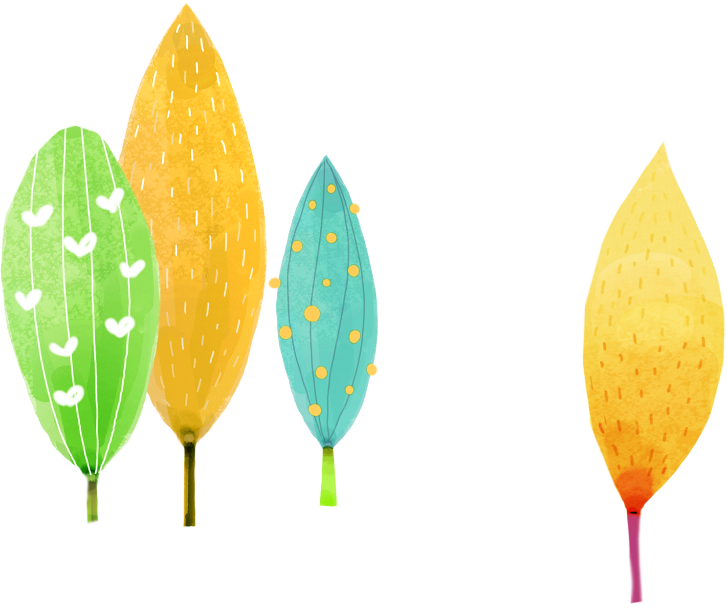 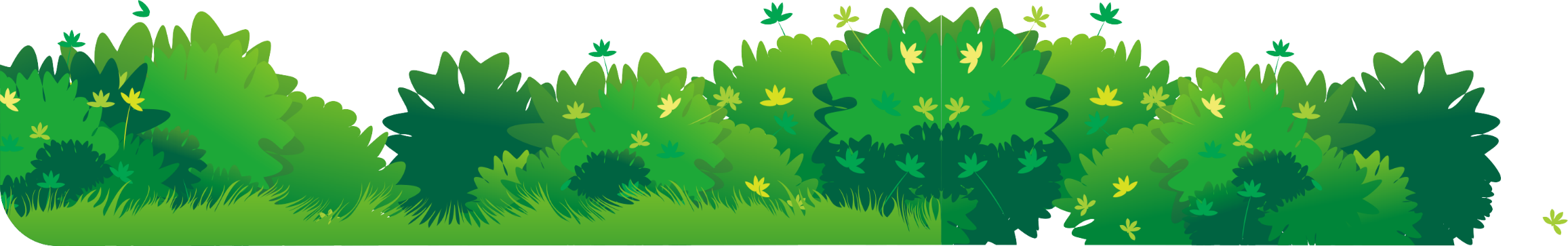 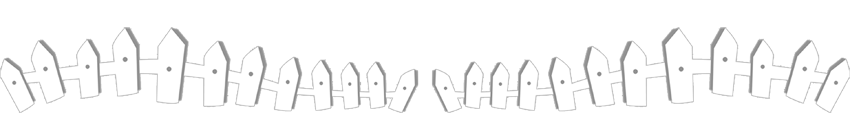 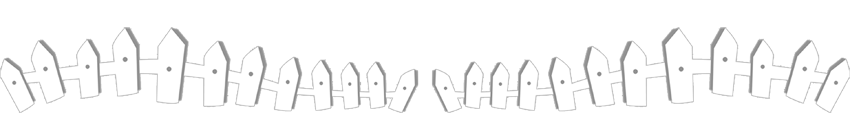 [Speaker Notes: 更多模板请关注：https://haosc.taobao.com]
Thứ tư, ngày 31 tháng 3 năm 2021.
Tiếng Việt
Bài 5: Tiếng vọng của núi
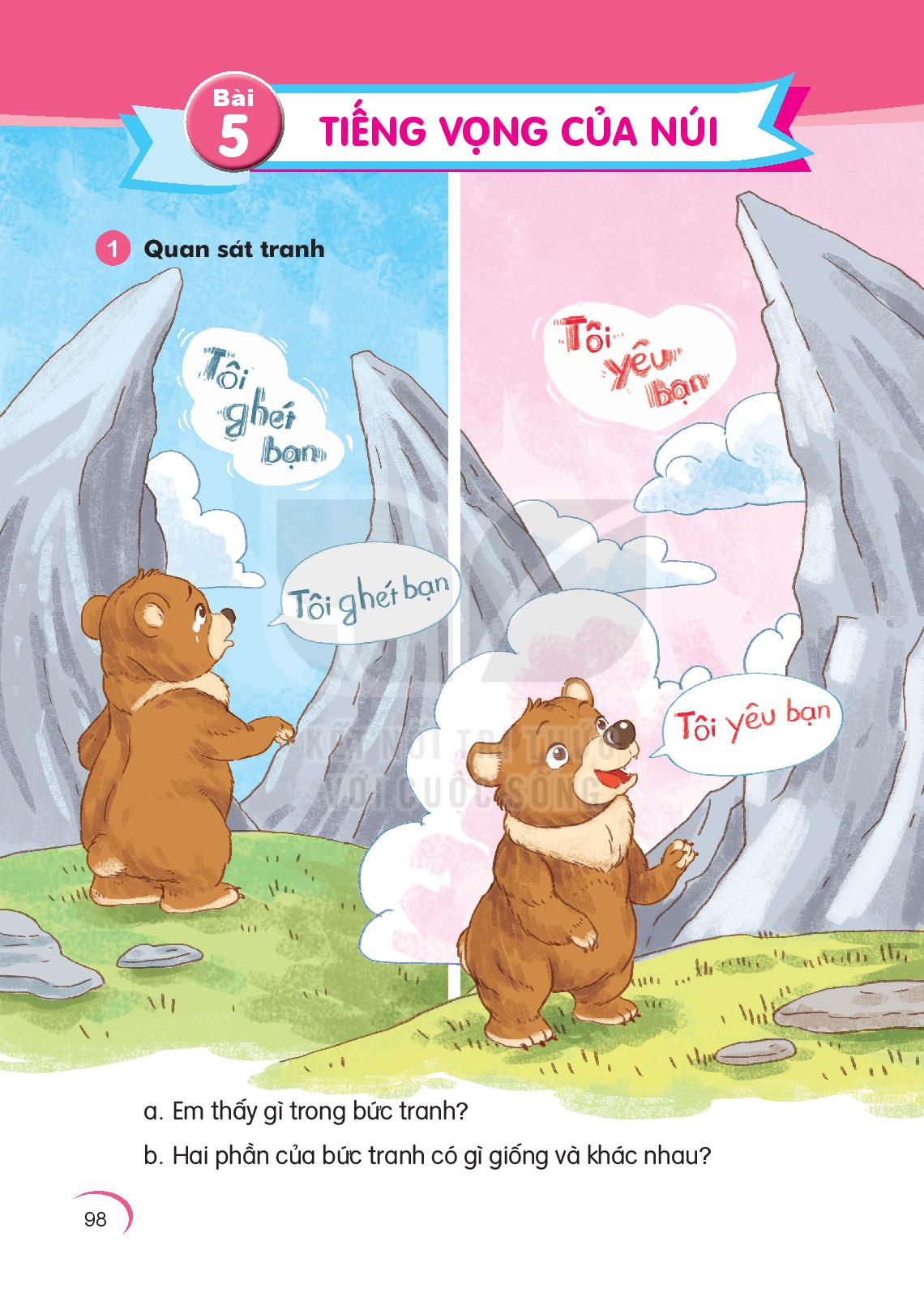 Thứ tư, ngày 31 tháng 3 năm 2021.
Tiếng Việt
Bài 5: Tiếng vọng của núi
ĐỌC
2
Đang đi chơi trong núi, gấu con chợt nhìn thấy một hạt dẻ. Gấu con vui mừng reo lên: “A!”. Ngay lập tức, có tiếng “A!” vọng lại. Gấu con ngạc nhiên kêu to: “Bạn là ai?”. Lại có tiếng vọng ra từ vách núi: “Bạn là ai?”. Gấu con hét lên: “Sao không nói cho tôi biết?”. Núi cũng đáp lại như vậy. Gấu con bực tức: “Tôi ghét bạn”. Khắp nơi có tiếng vọng: “Tôi ghét bạn”. Gấu con tủi thân, òa khóc.
      Về nhà, gấu con kể cho mẹ nghe. Gấu mẹ cười bảo: “Con hãy quay lại và nói với núi: “Tôi yêu bạn”. Gấu con làm theo lời mẹ. Quả nhiên, có tiếng vọng lại: “Tôi yêu bạn”. Gấu con bật cười vui vẻ.
(Theo 365 truyện kể hằng đêm)
Thứ tư, ngày 31 tháng 3 năm 2021.
Tiếng Việt
Bài 5: Tiếng vọng của núi
LUYỆN ĐỌC:
Từ:
Vách núi
Hét lên
Bực tức 
Quay lại
Vui vẻ
Núi                                         
       Hạt dẻ
       Reo lên
       Vọng lại
       Ngạc nhiên
Thứ tư, ngày 31 tháng 3 năm 2021.
Tiếng Việt
Bài 5: Tiếng vọng của núi
ĐỌC
2
Đang đi chơi trong núi, gấu con chợt nhìn thấy một hạt dẻ. Gấu con vui mừng reo lên: “A!”. Ngay lập tức, có tiếng “A!” vọng lại. Gấu con ngạc nhiên kêu to: “Bạn là ai?”. Lại có tiếng vọng ra từ vách núi: “Bạn là ai?”. Gấu con hét lên: “Sao không nói cho tôi biết?”. Núi cũng đáp lại như vậy. Gấu con bực tức: “Tôi ghét bạn”. Khắp nơi có tiếng vọng: “Tôi ghét bạn”. Gấu con tủi thân, òa khóc.
      Về nhà, gấu con kể cho mẹ nghe. Gấu mẹ cười bảo: “Con hãy quay lại và nói với núi: “Tôi yêu bạn”. Gấu con làm theo lời mẹ. Quả nhiên, có tiếng vọng lại: “Tôi yêu bạn”. Gấu con bật cười vui vẻ.
(Theo 365 truyện kể hằng đêm)
Thứ tư, ngày 31 tháng 3 năm 2021.
Tiếng Việt
Bài 5: Tiếng vọng của núi
LUYỆN ĐỌC:
Câu: 
    Đang đi chơi trong núi,/ gấu con / chợt nhìn thấy một hạt dẻ.//
Thứ tư, ngày 31 tháng 3 năm 2021.
Tiếng Việt
Bài 5: Tiếng vọng của núi
Đang đi chơi trong núi, gấu con chợt nhìn thấy một hạt dẻ. Gấu con vui mừng reo lên: “A!”. Ngay lập tức, có tiếng “A!” vọng lại. Gấu con ngạc nhiên kêu to: “Bạn là ai?”. Lại có tiếng vọng ra từ vách núi: “Bạn là ai?”. Gấu con hét lên: “Sao không nói cho tôi biết?”. Núi cũng đáp lại như vậy. Gấu con  bực tức: “Tôi ghét bạn”. Khắp nơi có tiếng vọng: “Tôi ghét bạn”. Gấu con tủi thân, òa khóc.
      Về nhà, gấu con kể cho mẹ nghe. Gấu mẹ cười bảo: “Con hãy quay lại và nói với núi: “Tôi yêu bạn”. Gấu con làm theo lời mẹ. Quả nhiên, có tiếng vọng lại: “Tôi yêu bạn”. Gấu con bật cười vui vẻ.
(Theo 365 truyện kể hằng đêm)
1
2
Thứ tư, ngày 31 tháng 3 năm 2021.
Tiếng Việt
Bài 5: Tiếng vọng của núi
Tiếng vọng
Âm thanh được bật lại từ xa.
Bực tức
Bực và tức giận.
Tự cảm thấy thương xót cho bản thân mình.
Tủi thân
Thứ tư, ngày 31 tháng 3 năm 2021.
Tiếng Việt
Bài 5: Tiếng vọng của núi
Đang đi chơi trong núi, gấu con chợt nhìn thấy một hạt dẻ. Gấu con vui mừng reo lên: “A!”. Ngay lập tức, có tiếng “A!” vọng lại. Gấu con ngạc nhiên kêu to: “Bạn là ai?”. Lại có tiếng vọng ra từ vách núi: “Bạn là ai?”. Gấu con hét lên: “Sao không nói cho tôi biết?”. Núi cũng đáp lại như vậy. Gấu con  bực tức: “Tôi ghét bạn”. Khắp nơi có tiếng vọng: “Tôi ghét bạn”. Gấu con tủi thân, òa khóc.
      Về nhà, gấu con kể cho mẹ nghe. Gấu mẹ cười bảo: “Con hãy quay lại và nói với núi: “Tôi yêu bạn”. Gấu con làm theo lời mẹ. Quả nhiên, có tiếng vọng lại: “Tôi yêu bạn”. Gấu con bật cười vui vẻ.
(Theo 365 truyện kể hằng đêm)
1
2
Thứ tư, ngày 31 tháng 3 năm 2021.
Tiếng Việt
Bài 5: Tiếng vọng của núi
3
Trả lời câu hỏi
a . Chuyện gì xảy ra khi gấu con vui mừng reo lên "A!"? 
    Khi gấu con vui mừng reo lên "A!" thì vách núi cũng đáp lại "A!” 

b . Gấu mẹ nói gì với gấu con? 
    Gấu nhẹ khuyên gấu con hãy quay lại và nói với núi rằng “Tôi yêu bạn!” 

c . Sau khi làm theo lời mẹ , gấu con cảm thấy như thế nào?
    Sau khi làm theo lời mẹ, gấu con cảm thấy rất vui.
Thứ tư, ngày 31 tháng 3 năm 2021.
Tiếng Việt
Bài 5: Tiếng vọng của núi
Trả lời câu hỏi
3
a. Khi gấu con vui mừng reo lên "A!" thì vách núi cũng đáp lại "A!” 

b. Gấu mẹ khuyên gấu con hãy quay lại và nói với núi rằng “Tôi yêu bạn!”
 
c. Sau khi làm theo lời mẹ, gấu con cảm thấy rất vui.